Einführung in das Studium der Nah- und Mitteloststudien


Formatieren der Hausarbeit
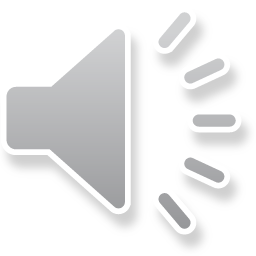 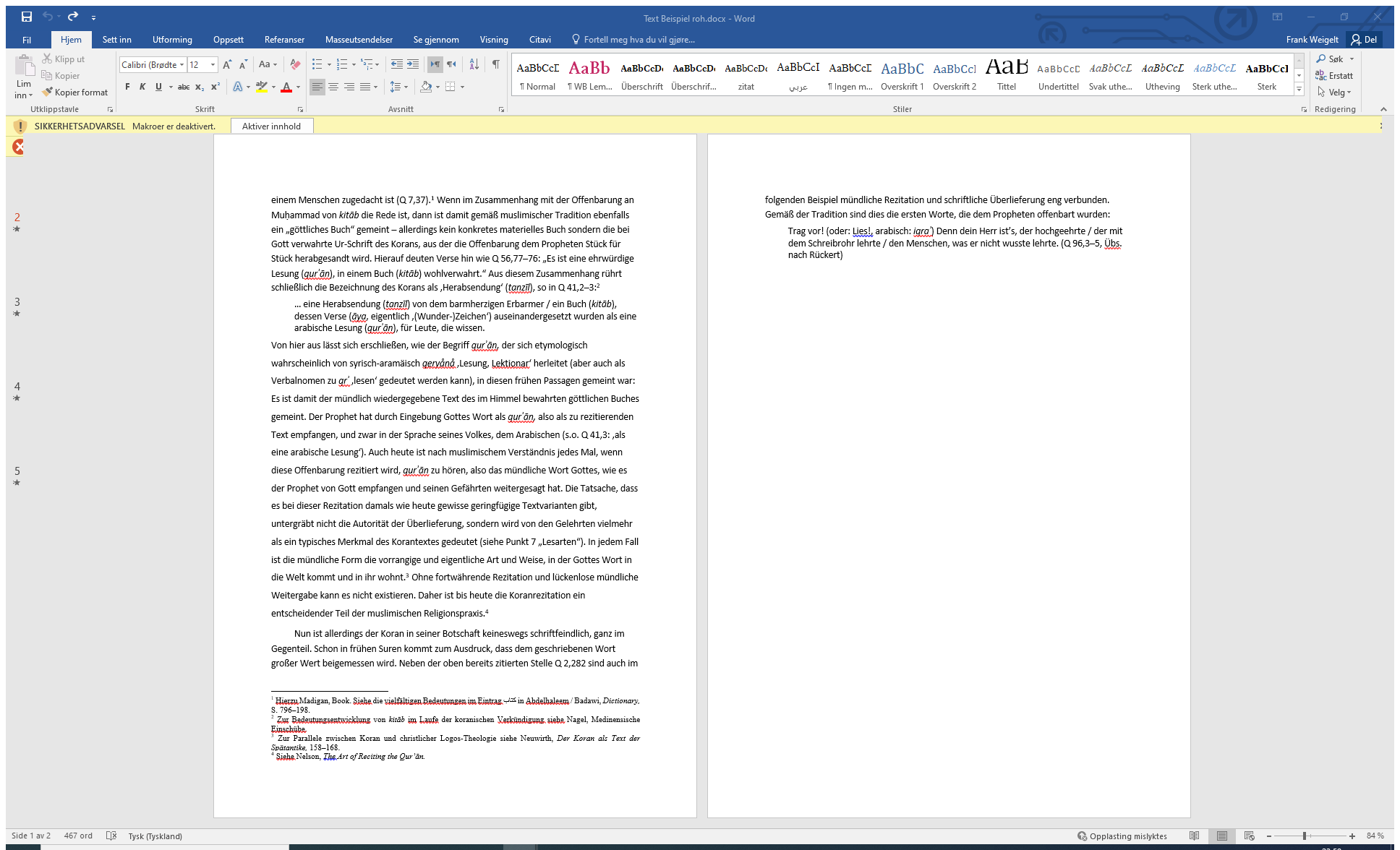 k
> Blocksatz
> Silbentrennung
> Zeilenabstand
> Zeilenlänge

> Formatierung der Fußnoten
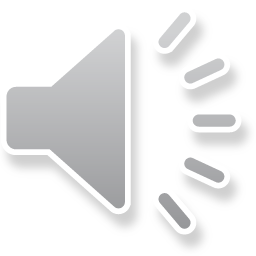 Einführung | Hausarbeit|  Umschrift |  Übungen
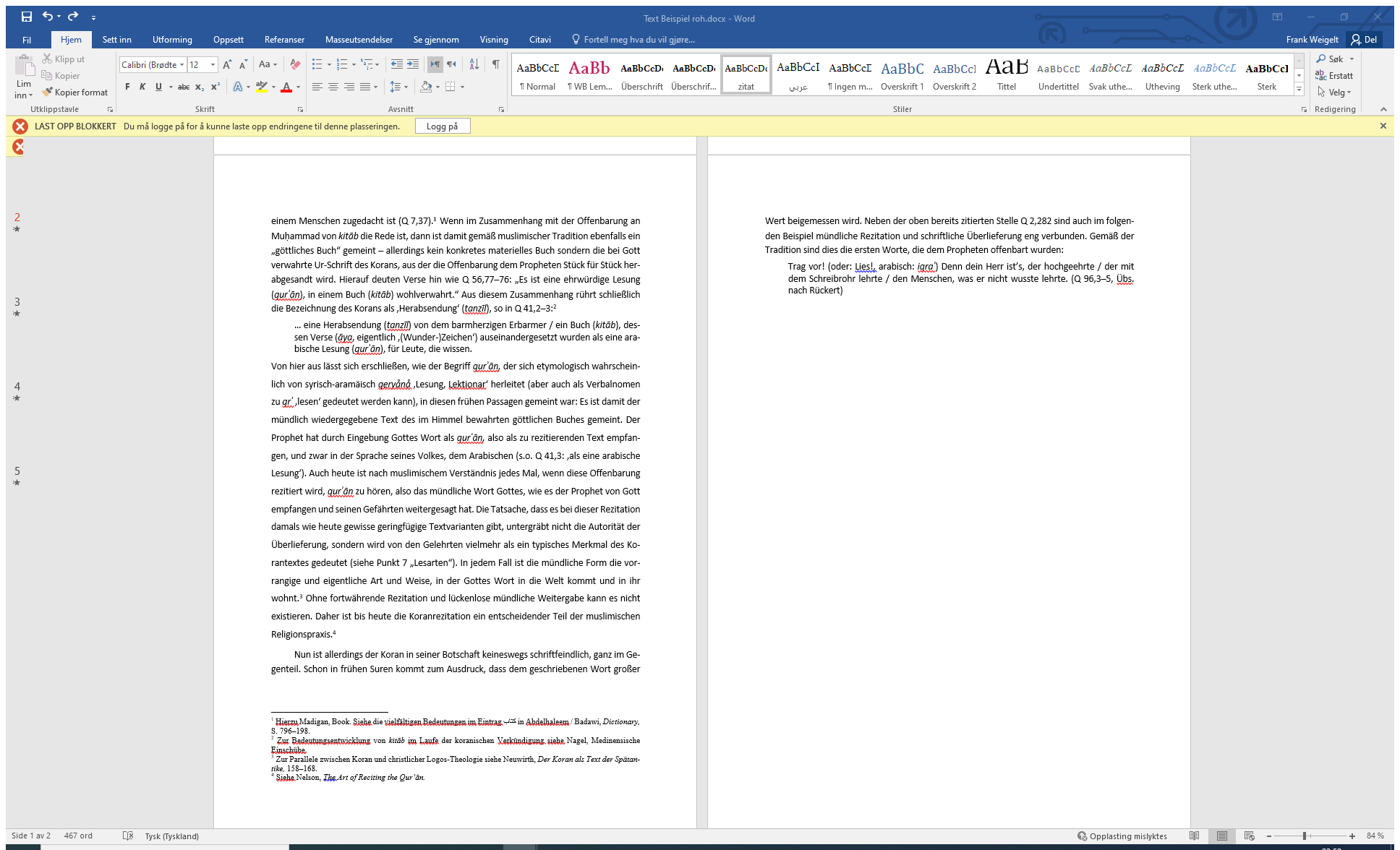 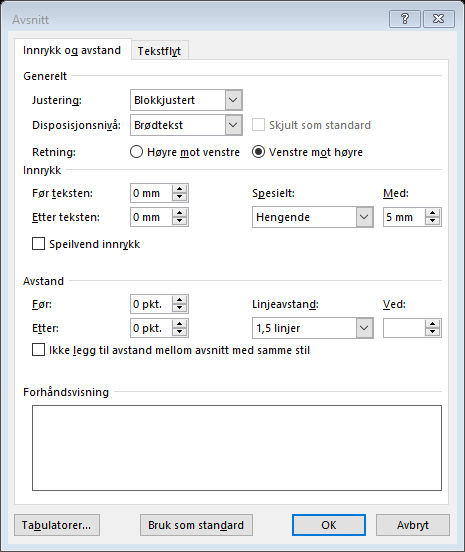 > Zeilenabstand ist ungleichmäßig
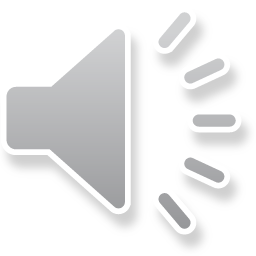 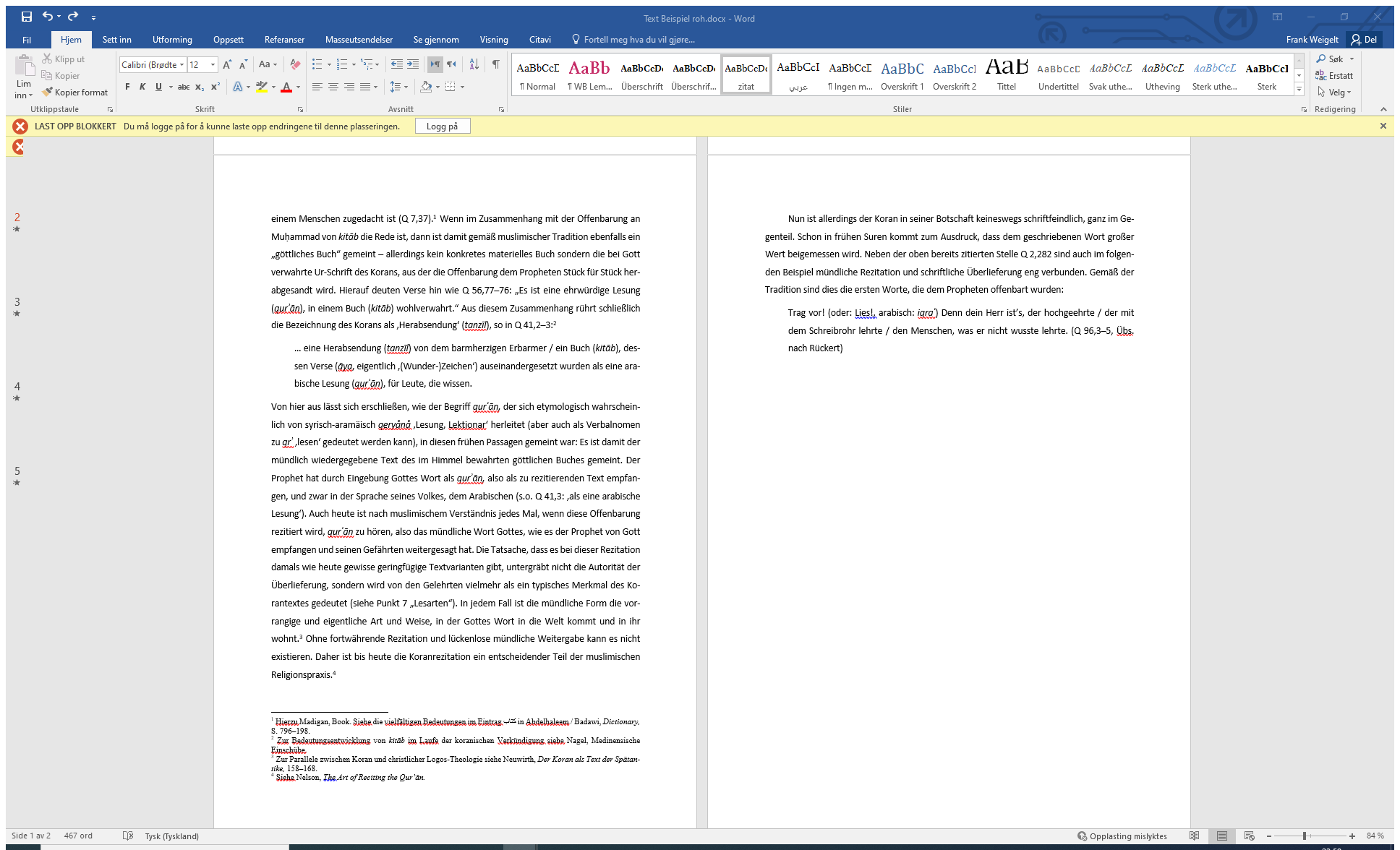 > Zeilenabstand 1,5 ist zu groß, 
	Text fällt auseinander

> Richtiger Abstand ist abhängig von Schriftart, Schriftgröße und Zeilenlänge
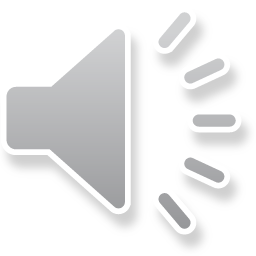 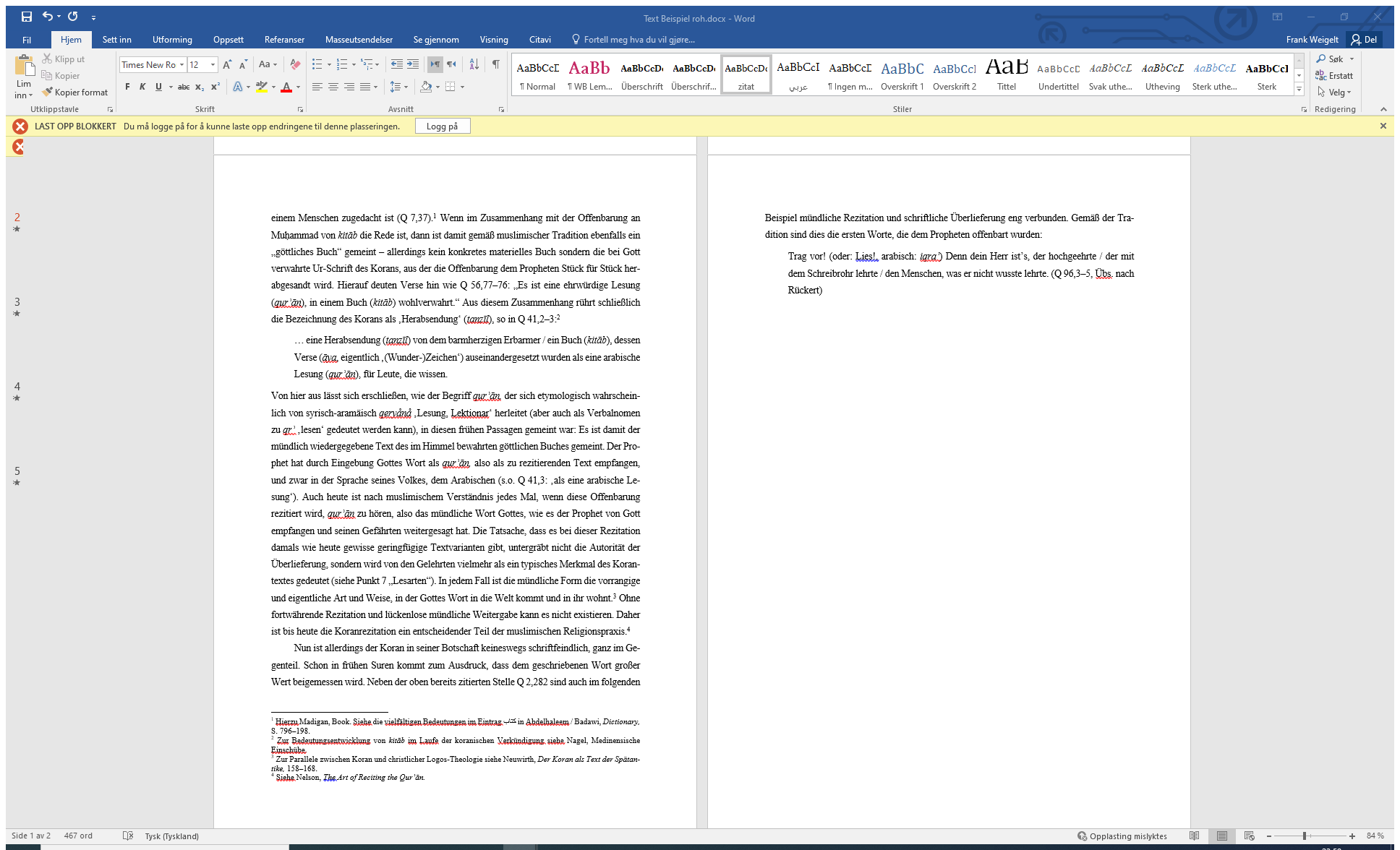 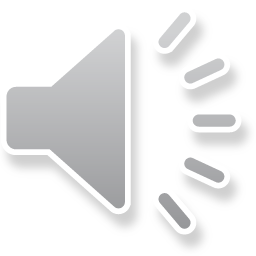 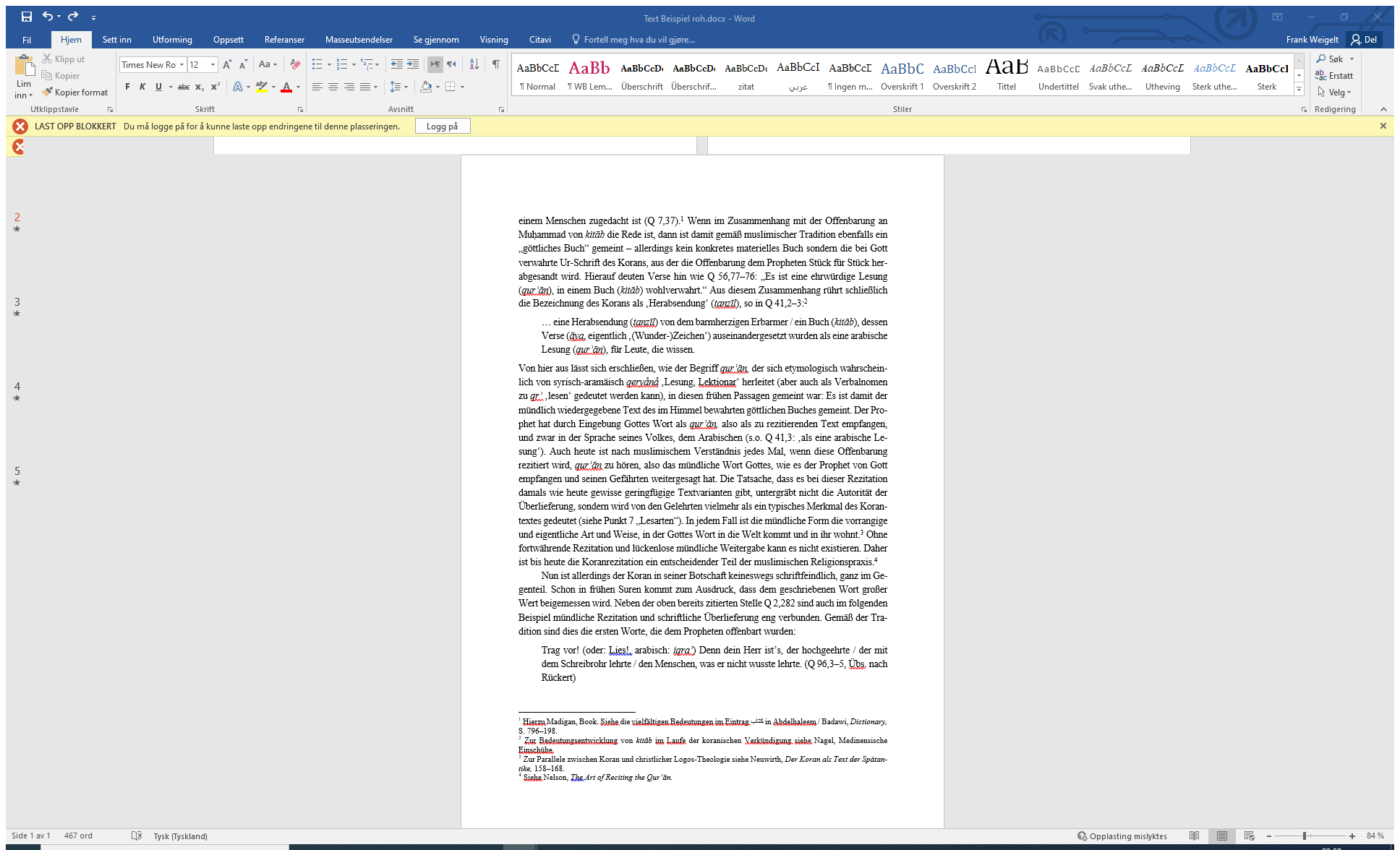 > Schriftgröße 12 pkt.
> Zeilenabstand 17 pkt. 

> Zeilenlänge möglichst nicht über 
	70 Zeichen
> Ränder verbreitern 
	(hier z.B. links und rechts 35 mm)
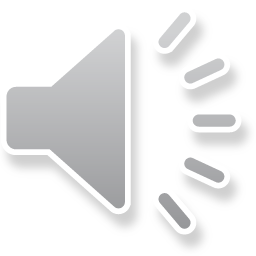 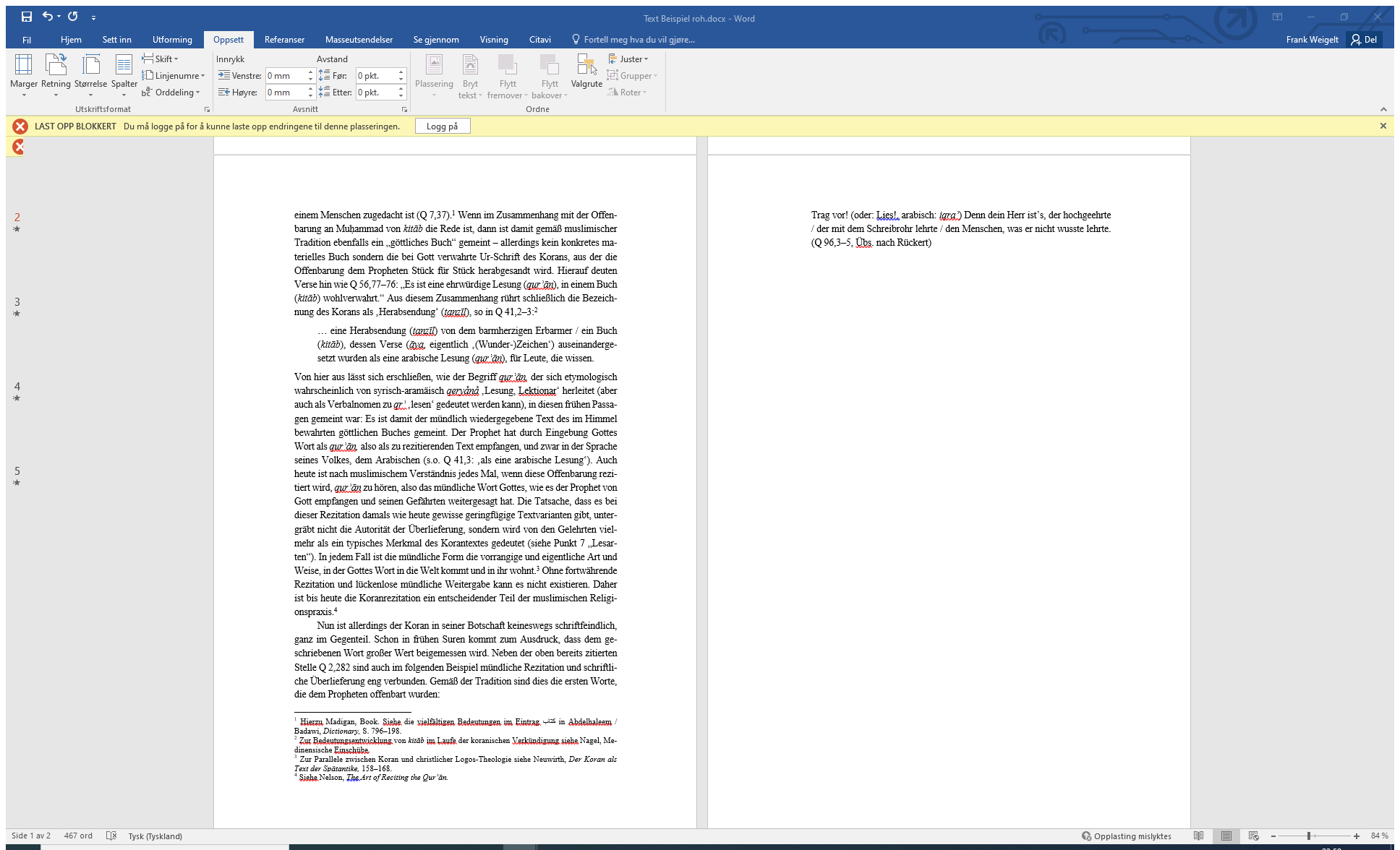 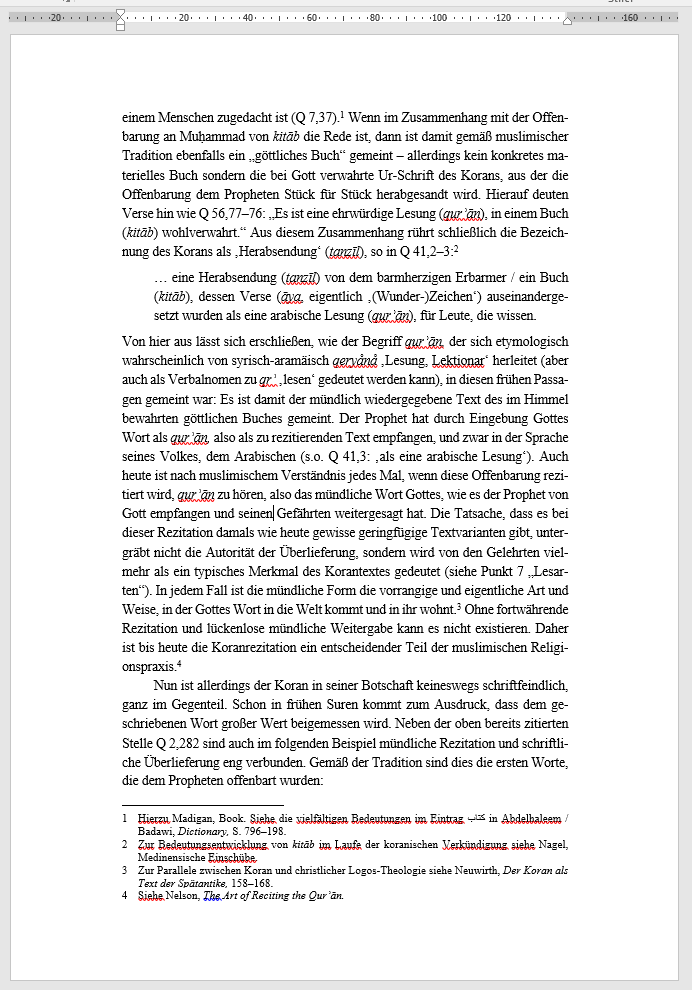 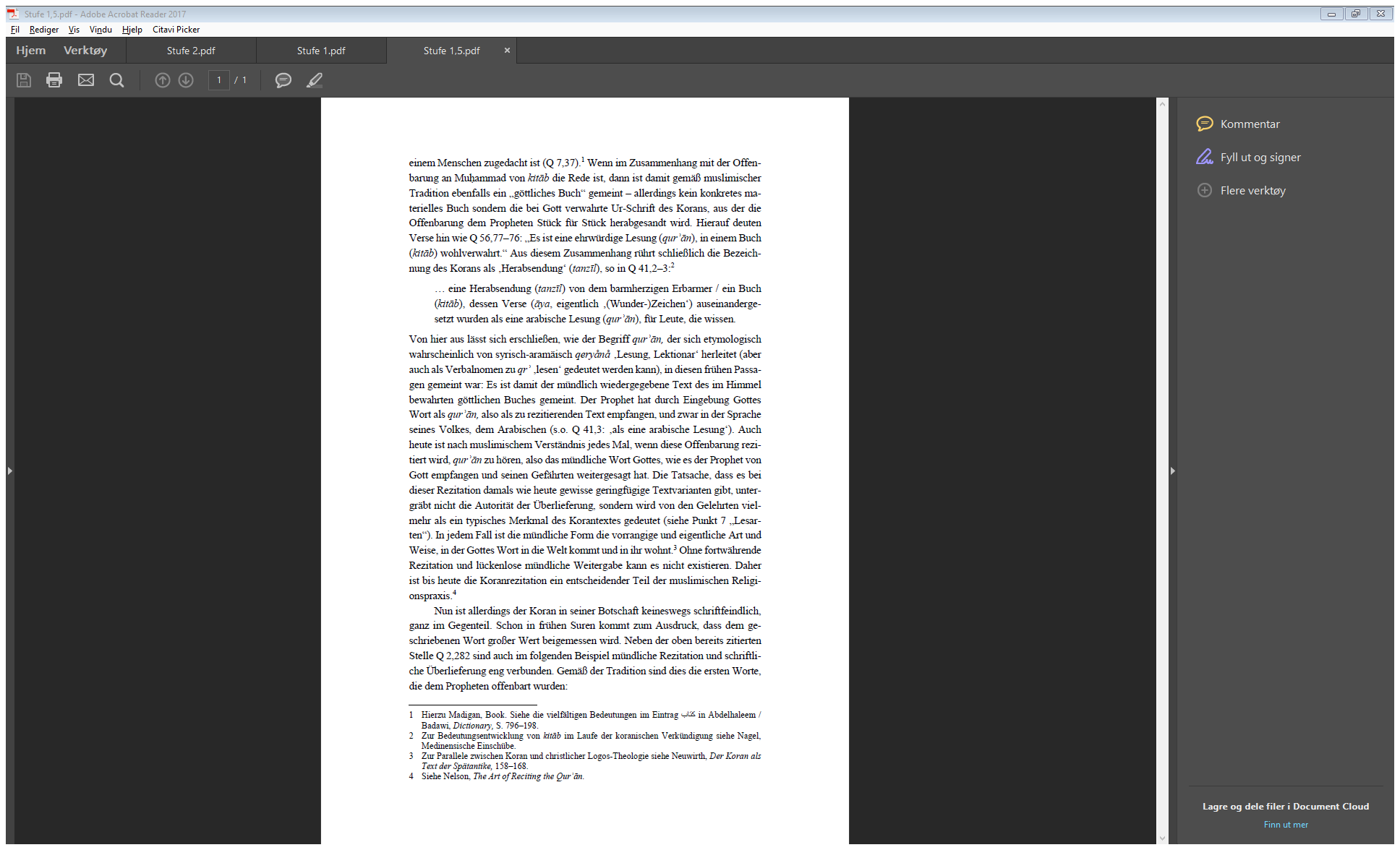 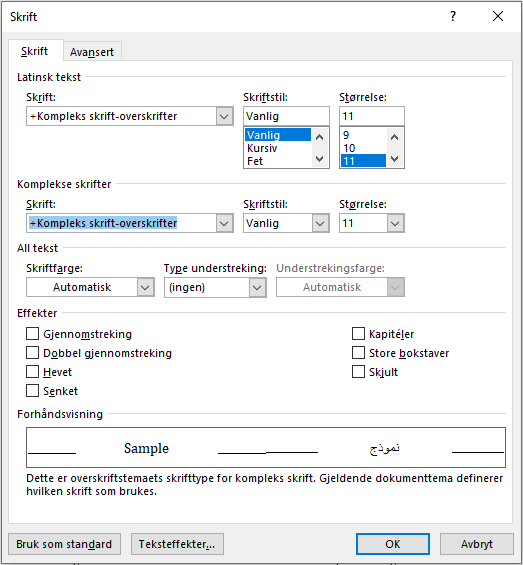 Fußnoten:
> ins Fußnotenfeld klicken und alles markieren (STRG + A)
> Fußnotenziffern nicht hochgestellt
> Linker Rand bündig, nicht ausgerückt
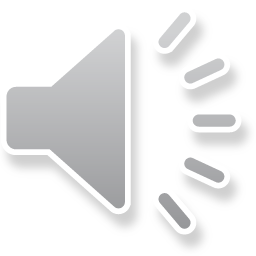 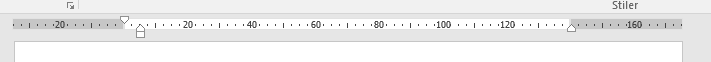 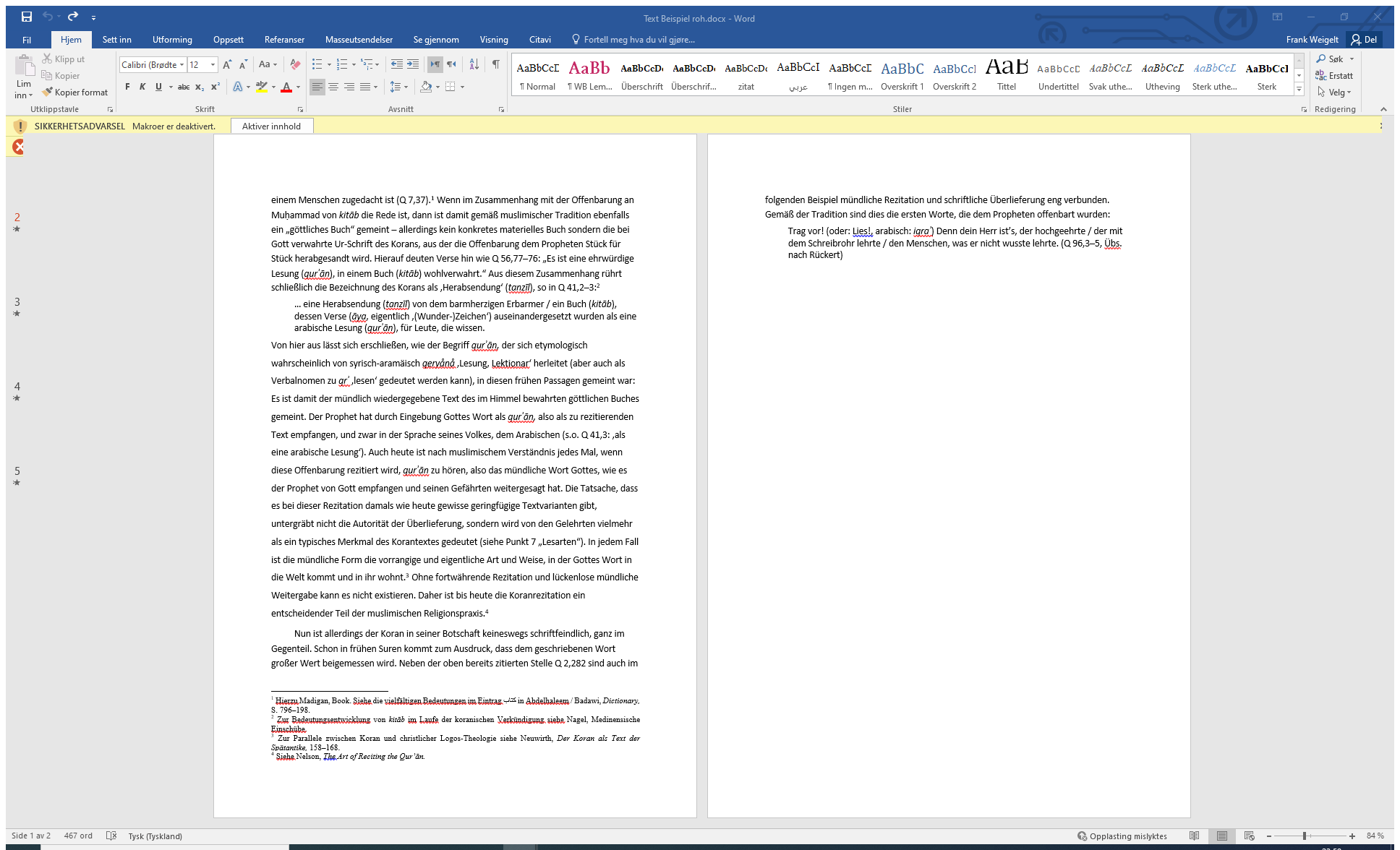 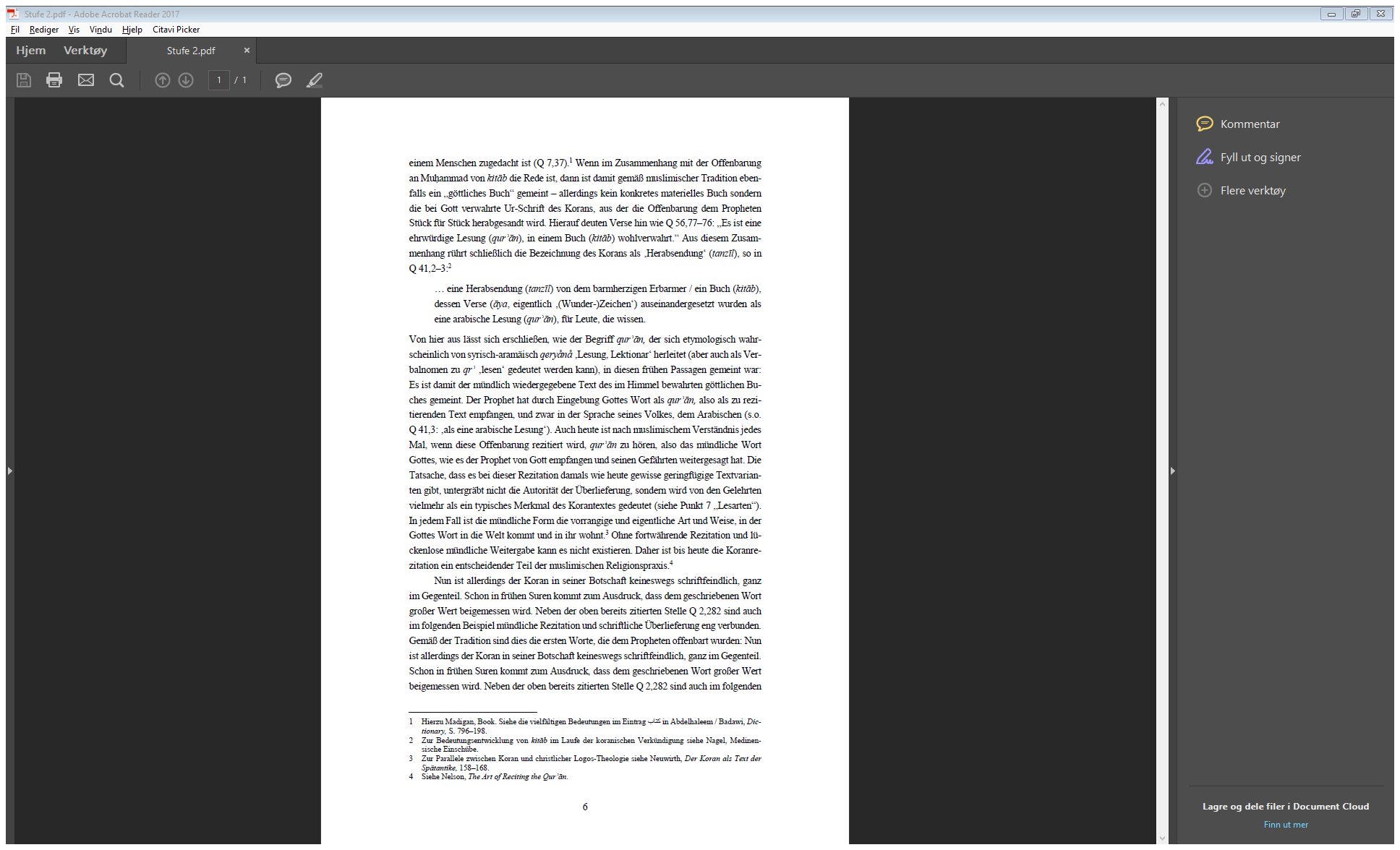 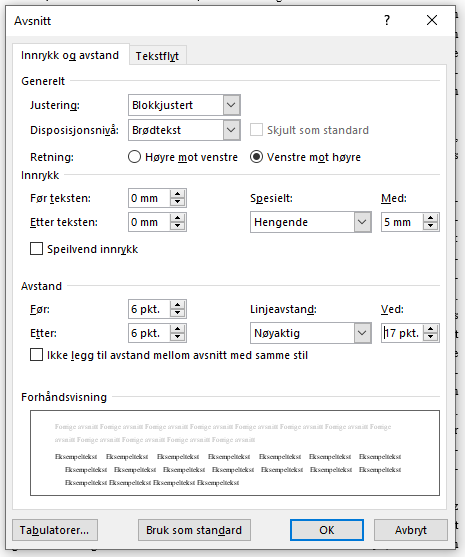 > Zitate, die länger als zwei Zeilen sind, so einrücken.
> Abstand vor und nach dem Absatz
> Schriftgröße 11 pkt. 
> Zeilenabstand 17 pkt. 

Fußnoten: 9 pkt., Zeilenabstand einfach

> Rand links und rechts je 35 mm
> Rand oben 22 mm, unten 25 mm
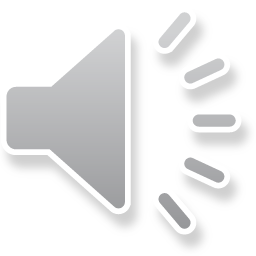 Überschriften
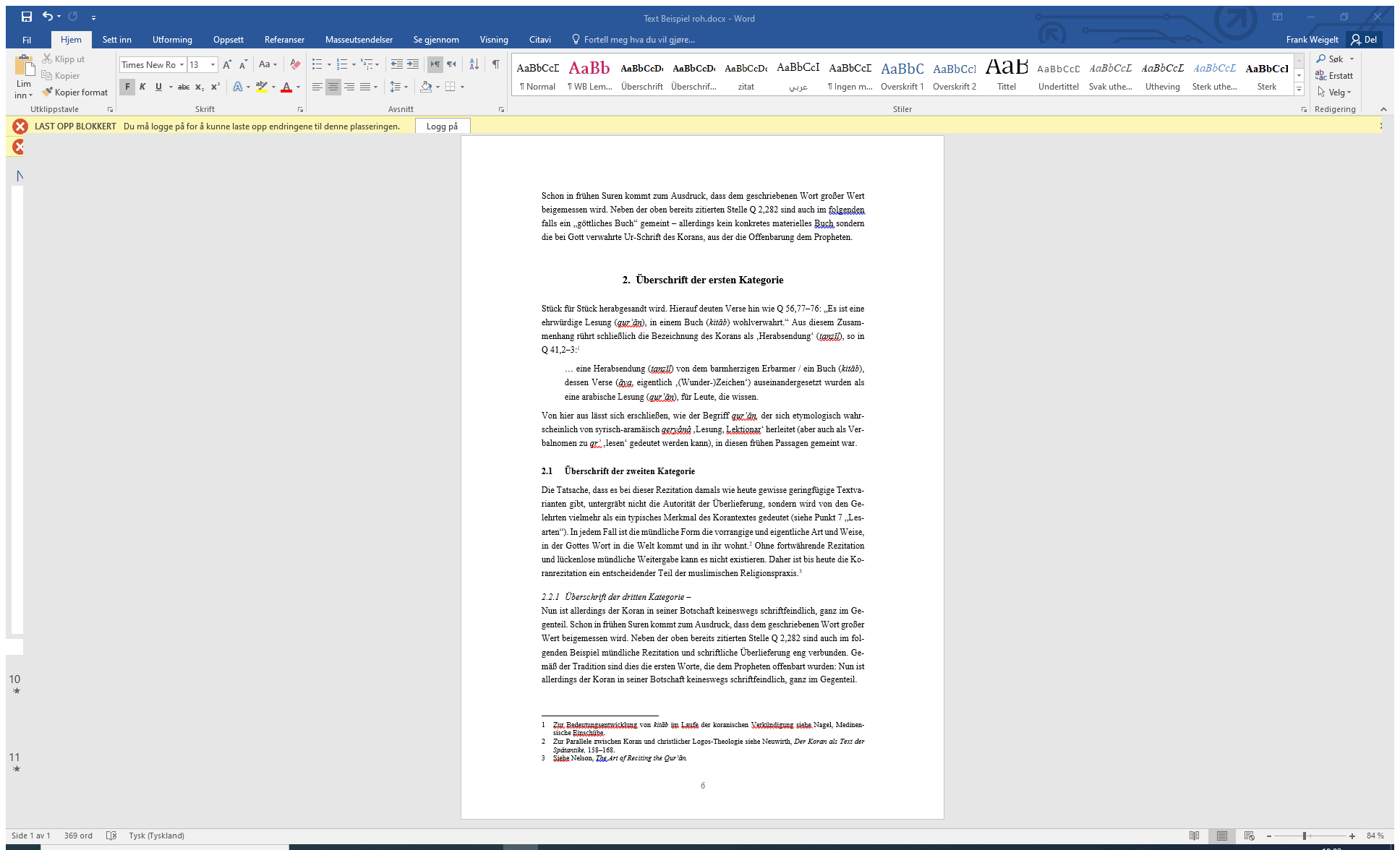 > Für Überschriften Formatvorlagen verwenden
	(damit wird auch automatisch das Inhaltsverzeichnis erstellt)

> Achten Sie auf harmonische Abstände vor und nach der Überschrift

Beispiel:
– fett, Schriftgröße 13 pkt.
– Abstand vor: 36 pkt., Abstand nach: 18 pkt.


– fett, gleiche Schriftgröße wie Haupttext
– Abstand vor: 18 pkt., Abstand nach: 6 pkt.


– kursiv, gleiche Schriftgröße wie Haupttext
– Abstand vor: 18 pkt., Abstand nach: 0 pkt.

N.B.  	Immer nur eine Hervorhebung verwenden, 
	nicht fett und kursiv gleichzeitig. 
	Unterstreichung wird nie verwendet.
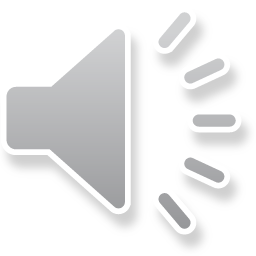 Überschriften
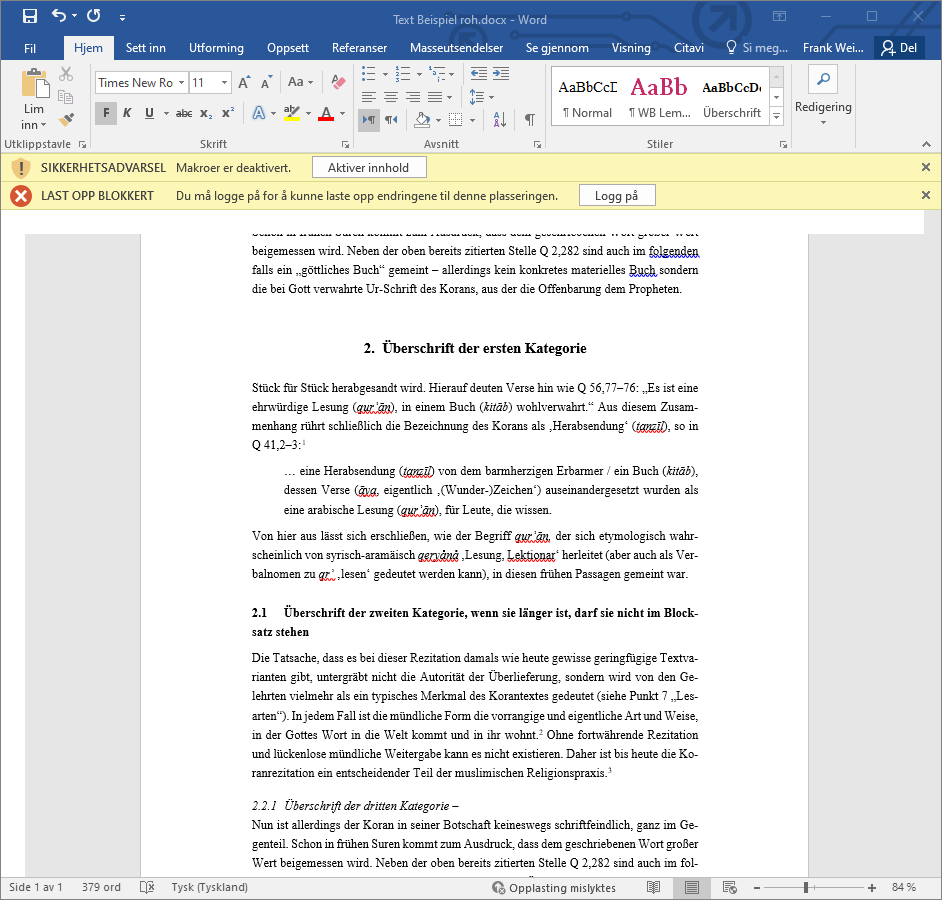 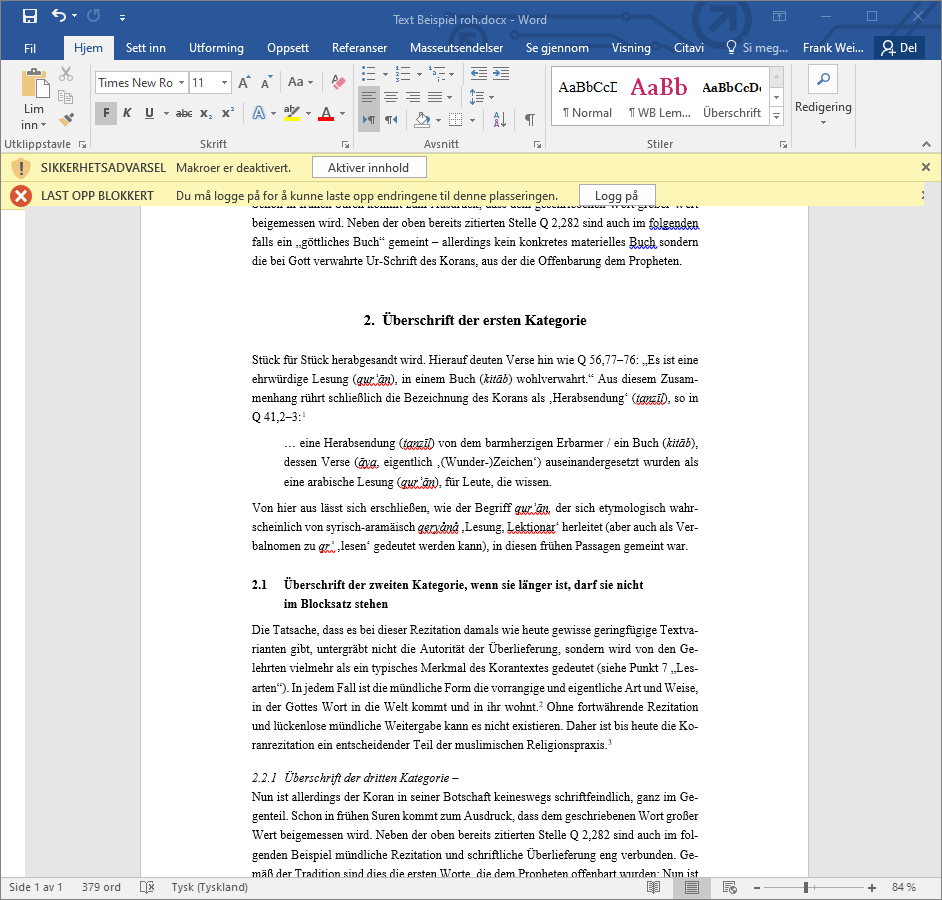 > Bei Überschriften kein Blocksatz
> Überschriften bei Bedarf sinngerecht aufteilen



Die hier genannten Abstände sind Vorschläge, Sie können das ändern.
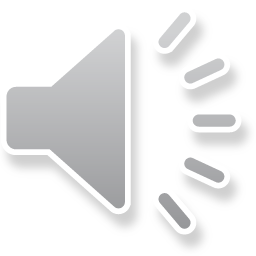 Am Anfang eines Abschnittes wird die erste Zeile nicht eingerückt.
Einzelheiten
Bindestrich (-)
	Bindestrich: 	Rheda-Wiedenbrück
	Auslassungsstrich: 	Postautos und -fahrräder 		nicht: Postautos und –fahrräder
	Trennungsstrich:	Aufgrund der Unter-
		versorgung mit CO2 

Halbgeviert-Strich (–)
	Streckenstrich:	die Entfernung Frankfurt–Mannheim 
	bis-Strich:	Seite 189–244		nicht: 189-244 oder 189 – 244 
	Gedankenstrich:	Unser Dorf – ein verschlafenes Nest – hatte sich zum Jubiläum herausgeputzt. 

Anführungszeichen
	Normalerweise „doppelte Anführungszeichen“		nicht: ''Zoll-Zeichen''
	Einfache Anführungszeichen für Übersetzungen, z. B. hiǧra ‚Auswanderung‘
	und für ein Zitat im Zitat (Müller sagt: „Wer Glück hat, kann sich ‚einen lauen Lenz‘ machen“.)

Umschriftzeichen
	ع 	ʿayn     	nicht: ´ayn
	أ	ʾalif	nicht:  `alif
	ج	 ǧīm	nicht:  ğīm
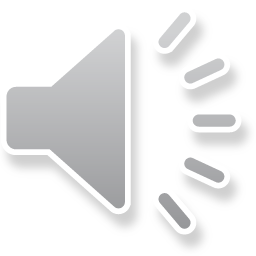 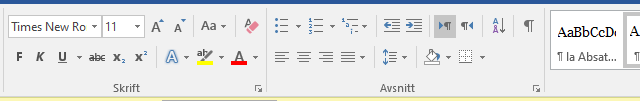 Literaturverzeichnis
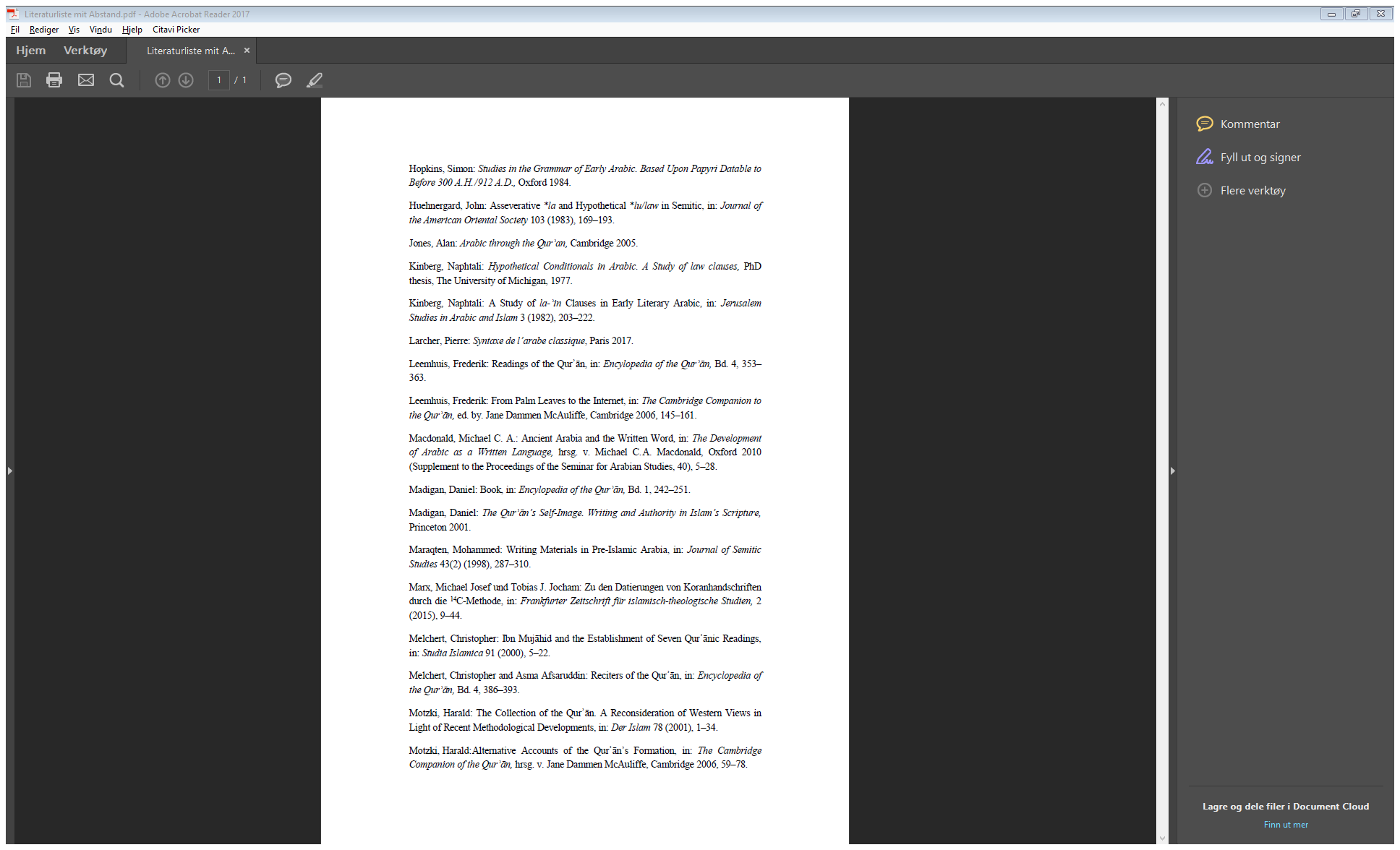 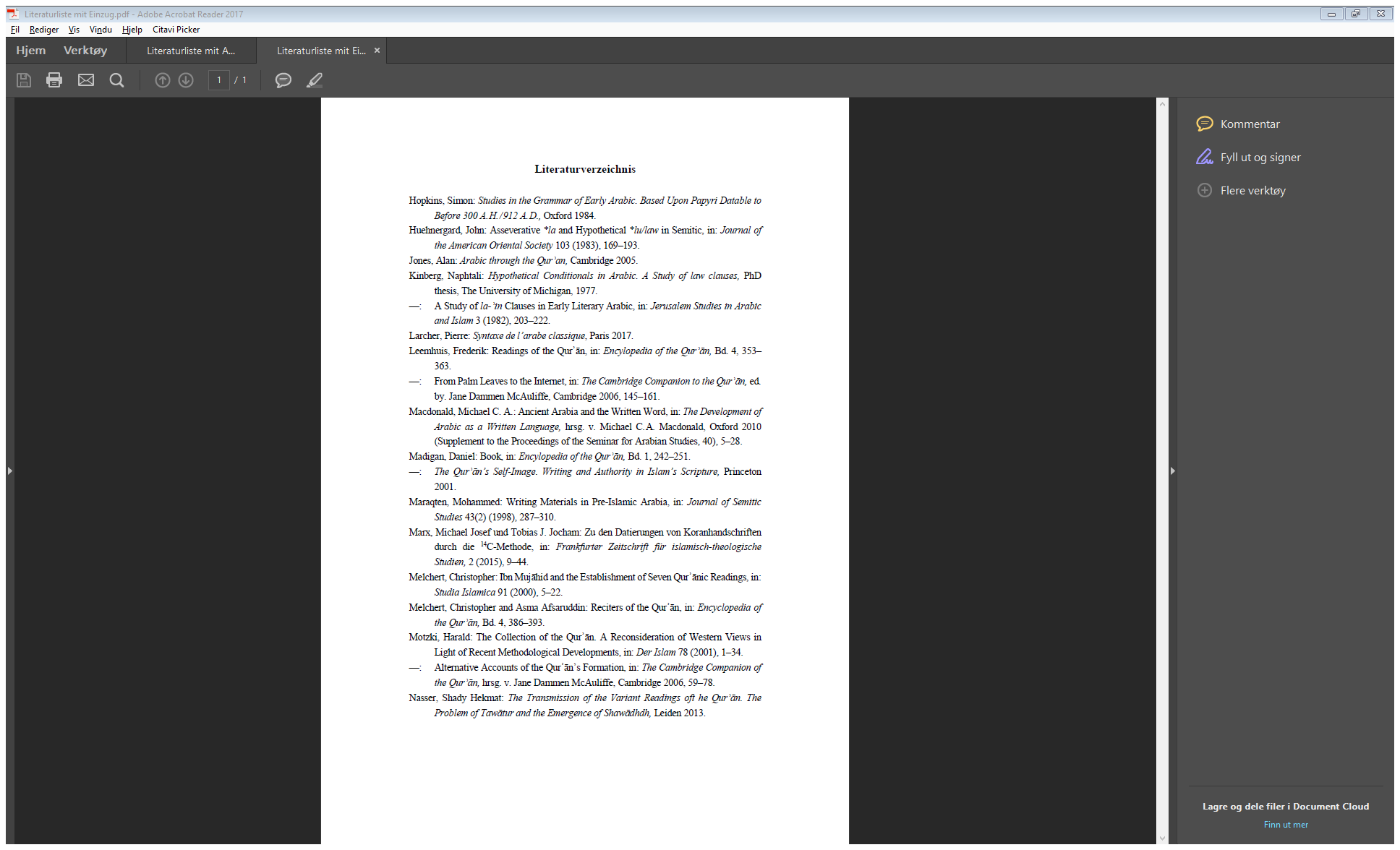 So ist es übersichtlicher:



> alphabetisch ordnen
> kein Abstand zwischen den Einträgen
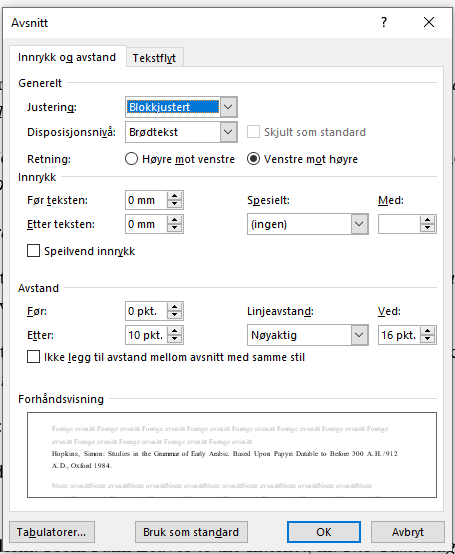 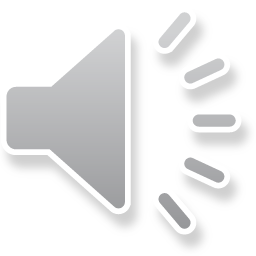 Literaturverzeichnis
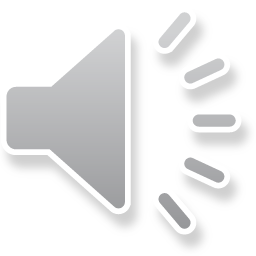